◆保育人材マネジメントセミナー【シリーズ】◆
型
践
実
人事考課スキル向上研修　
＆
人材育成担当者交流研修
保育人材確保が困難を増している今日、職員の定着・育成がこども園・保育園にとって最重要の経営テーマとなっています。

　弊社では、豊富な人事コンサルティングの経験を活かし、職員の定着・育成に必要な人事考課のスキル向上や、育成の実践に役立つ事例検討を行うセミナーを開催いたします。

　講義に加えて、事例に基づく模擬考課や課題の検討を行う
ことにより、実践に役立つプログラムとなっています。

　参加者同士の意見交換も予定しておりますので、
職員の定着・育成に関する悩みや疑問を解決する
絶好の機会です。

　理事長・園長に加えて主任など、人事考課や
育成に携わる方にお薦めのセミナーです。

　是非、ご参加いただきますよう、よろしくお願い申し上げます。
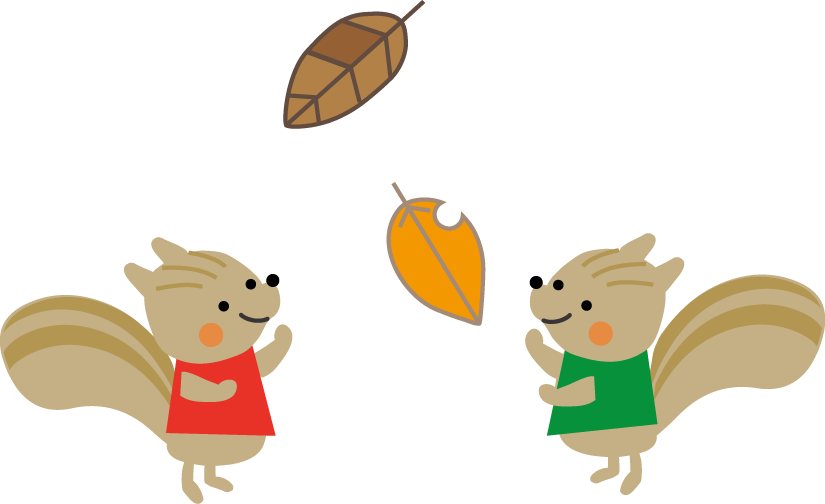 【開催日】
　　　❶人事考課スキル向上研修：2016年11月18日（金）
　　　❷人材育成担当者交流研修：2016年12月  9日（金）
　　　　　　※両方とも参加、またはいずれかのみ参加をお選びいただけます。

【時間】
　　　13：30～16：30（❶、❷とも）

【場所】
　　　TKP東京駅日本橋カンファレンスセンター
主催　ライフリッチコンサルティング株式会社
2016年11月18日（金）開催

人事考課スキル向上研修
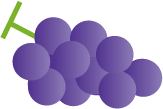 「両セミナーとも参加」または、
「一方のみ参加」をお選びいただけます！
2016年12月9日（金）開催

人材育成担当者交流研修
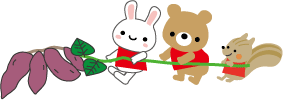 皆で考え、成果につなげましょう！
お申込み ▶▶▶ FAX 0466-52-6097
ご連絡先：ライフリッチコンサルティング株式会社

〒251-0016　神奈川県藤沢市弥勒寺2-2-13
　Tel 0466-52-6091  Fax 0466-52-6097 
　Mail info@liferich.jp　URL http://www.liferich.jp/　担当　齋藤
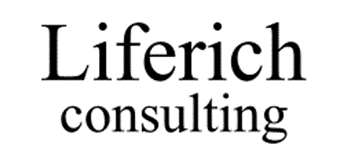